Methods in Leading Face Verification Algorithms
Alon Milchgrub
Overview
Problem Statement

Joint Bayesian

Transfer Learning

DeepID

DeepFace
Problem Statement
Given a pair of face images – do they belong to the same subject?







Facially base identification.
Automatic tagging of images (facebook…).
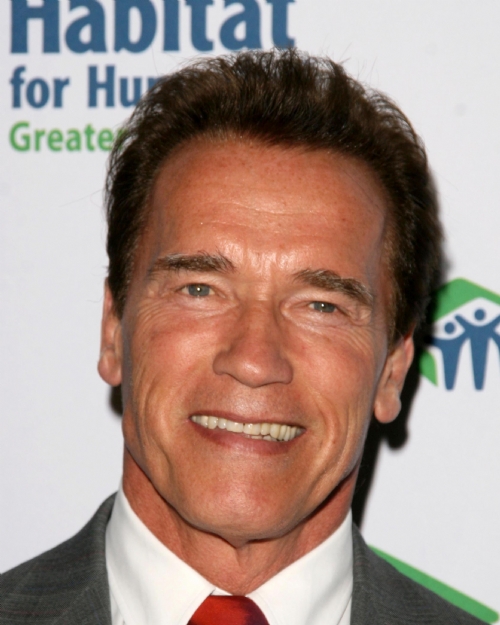 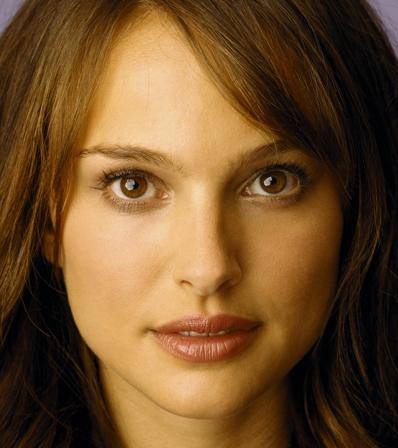 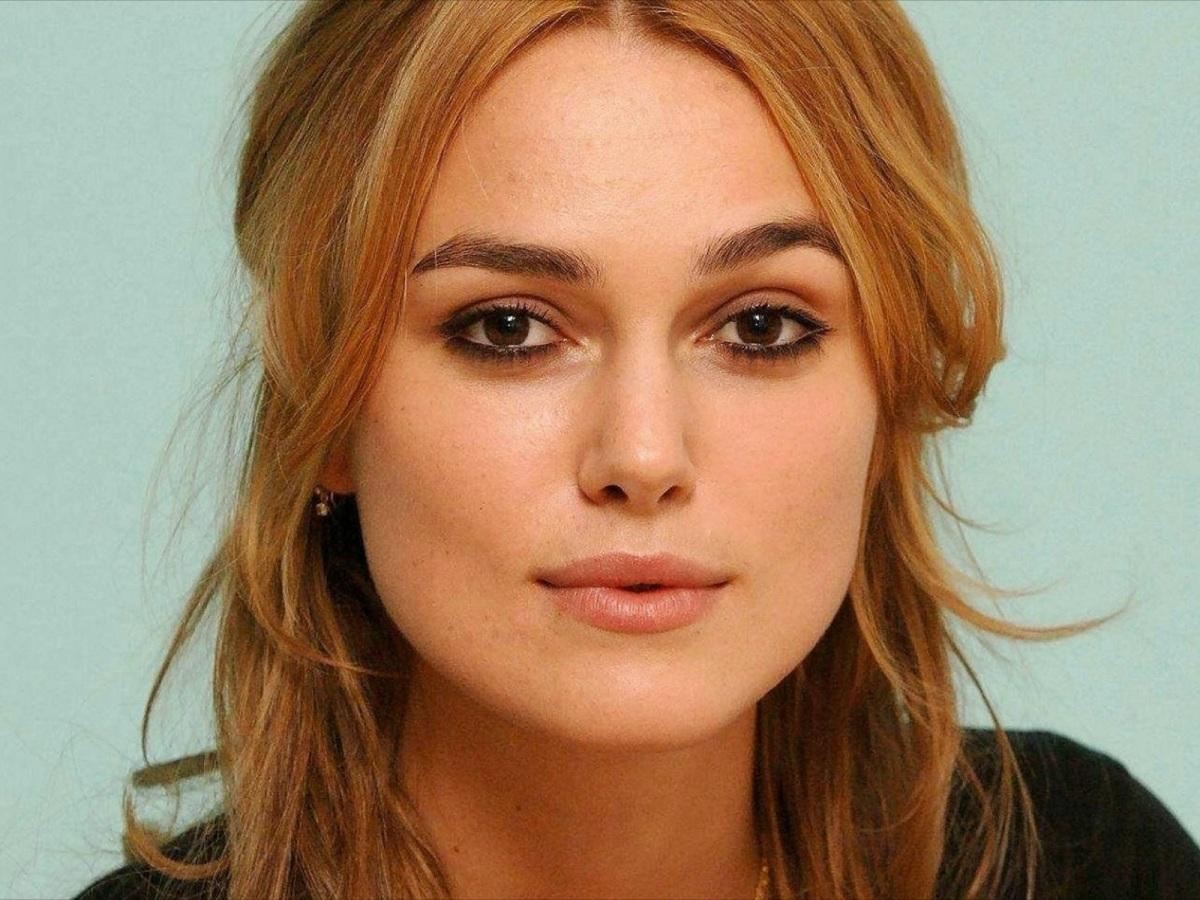 Joint Beysian
Bayesian Face Revisited: A Joint Formulation, Chen, Cao, Wang, Wen and Sun, ECCV’12
Joint BayesianBayesian Face Revisited: A Joint Formulation, Chen, Cao, Wang, Wen and Sun, ECCV’12
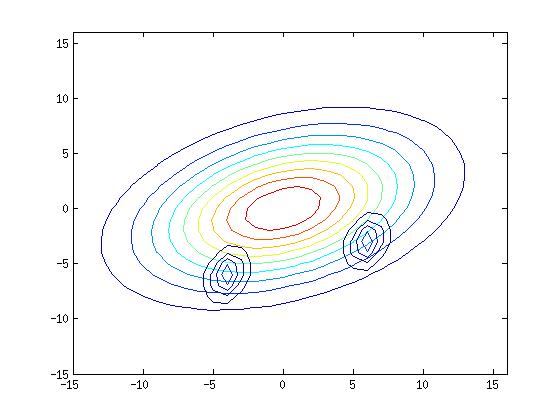 Joint BayesianBayesian Face Revisited: A Joint Formulation, Chen, Cao, Wang, Wen and Sun, ECCV’12
Joint BayesianBayesian Face Revisited: A Joint Formulation, Chen, Cao, Wang, Wen and Sun, ECCV’12
Transfer Learning Algorithm
A Practical Transfer Learning Algorithm for Face Verification, Cao, Wipf, Wen, and Duan, ICCV’13
Transfer Learning AlgorithmA Practical Transfer Learning Algorithm for Face Verification, Cao, Wipf, Wen, and Duan, ICCV’13
Transfer Learning AlgorithmA Practical Transfer Learning Algorithm for Face Verification, Cao, Wipf, Wen, and Duan, ICCV’13
Example: 
LFW (Labeled Faces in the Wild) contains ~6000 subjects.
~4000 subject have only one image.
Only 85 have more than 15 images.

WDRef (Wide and Deep Reference dataset) contains ~100,000 of ~3000 subjects.
Transfer Learning AlgorithmA Practical Transfer Learning Algorithm for Face Verification, Cao, Wipf, Wen, and Duan, ICCV’13
Transfer Learning AlgorithmA Practical Transfer Learning Algorithm for Face Verification, Cao, Wipf, Wen, and Duan, ICCV’13
Using high-dimensional (~100,000) LBP reduced to 2000 via PCA.
Trained on WDRef and tested on LFW.
Achieved accuracy of 96.33%.

95.17% to the same setting without transfer learning.
92.4% without the high-dimensional features too.
DeepID
Deep Learning Face Representation from Predicting 10,000 Classes, Sun, Wang and Tang, CVPR’14
DeepIDDeep Learning Face Representation from Predicting 10,000 Classes, Sun, Wang and Tang, CVPR’14
Learning the features using Convolutional Neural Networks (DNN).
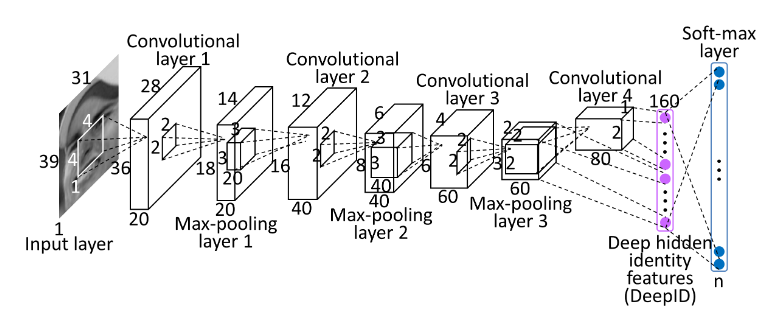 DeepIDDeep Learning Face Representation from Predicting 10,000 Classes, Sun, Wang and Tang, CVPR’14
Each of 60 networks is trained on one of 60 patches (and their horizontally flipped counterpart).
10 Regions, 3 Scales, RGB or gray channels.
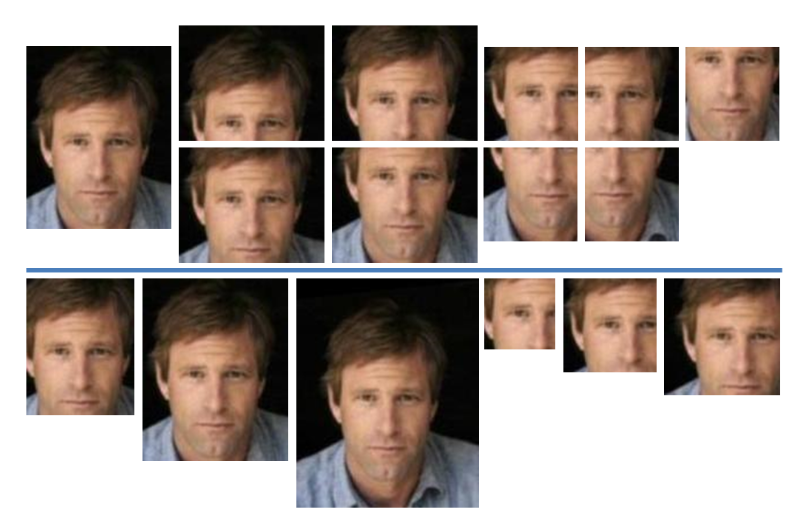 DeepIDDeep Learning Face Representation from Predicting 10,000 Classes, Sun, Wang and Tang, CVPR’14
DeepIDDeep Learning Face Representation from Predicting 10,000 Classes, Sun, Wang and Tang, CVPR’14
Additionally, another NN was trained for comparison of verification.
Same?
Different??
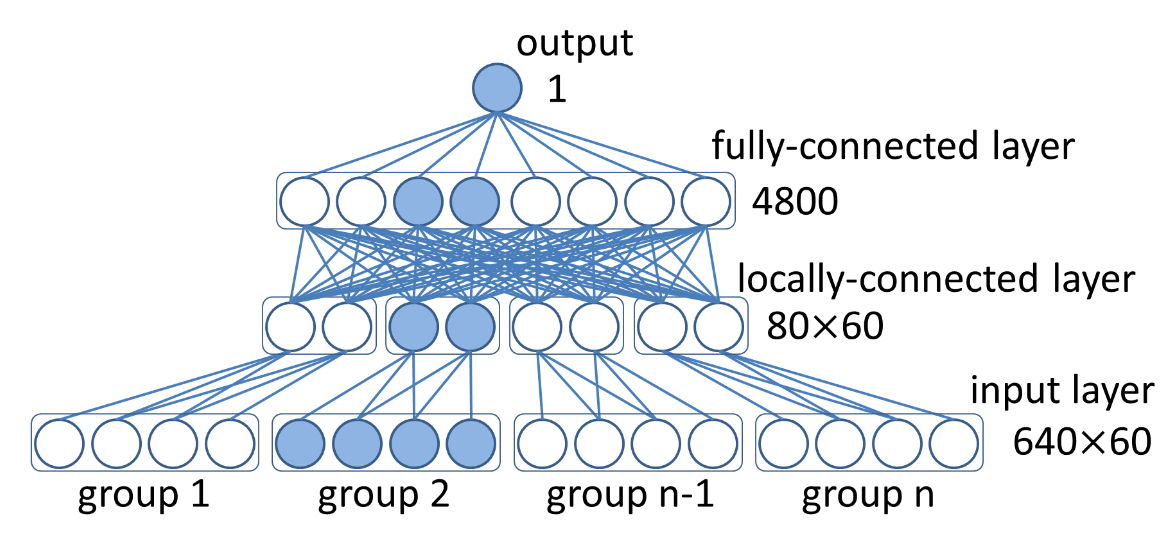 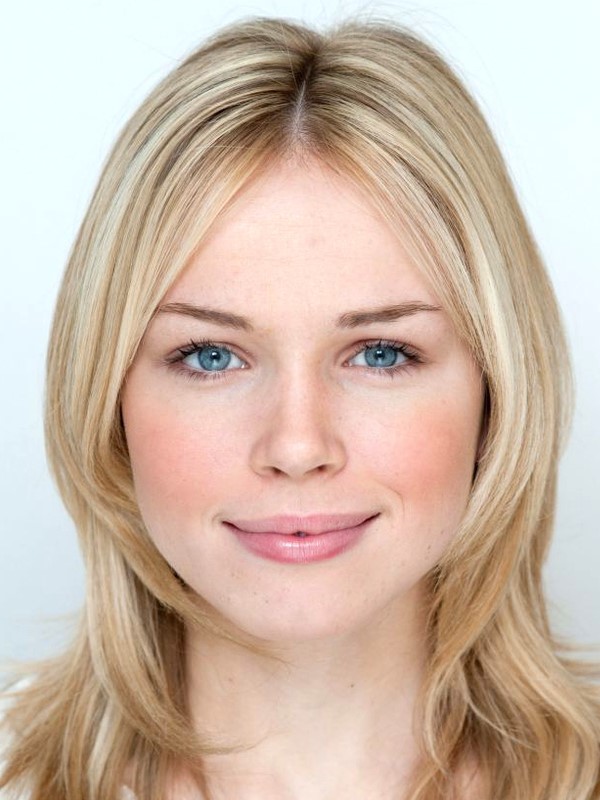 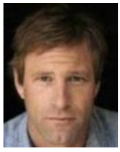 DeepIDDeep Learning Face Representation from Predicting 10,000 Classes, Sun, Wang and Tang, CVPR’14
Learning effective features

Input is a single patch covering the whole face.
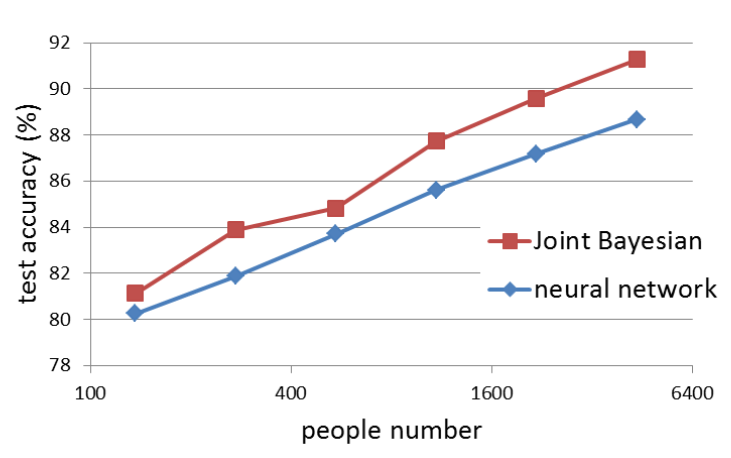 DeepIDDeep Learning Face Representation from Predicting 10,000 Classes, Sun, Wang and Tang, CVPR’14
Over-complete representation

Notable combination of features are presented.
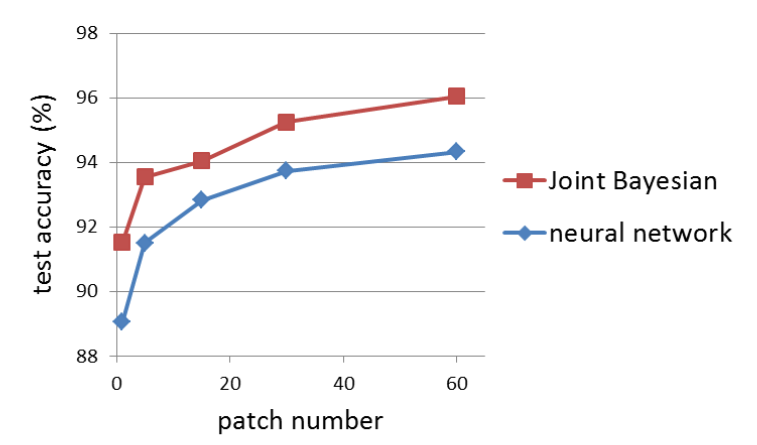 DeepIDDeep Learning Face Representation from Predicting 10,000 Classes, Sun, Wang and Tang, CVPR’14
Resulting DeepID’s
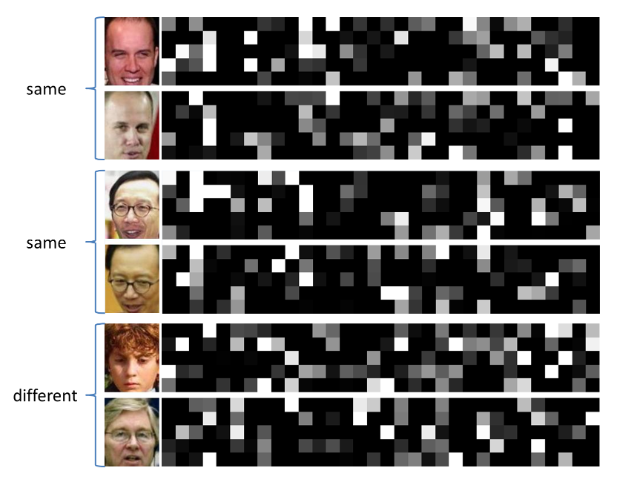 DeepIDDeep Learning Face Representation from Predicting 10,000 Classes, Sun, Wang and Tang, CVPR’14
Multi-scale ConvNets

Connecting both 3rd and 4th layers to the DeepID layer.

Improves accuracy from 95.35% to 96.05%
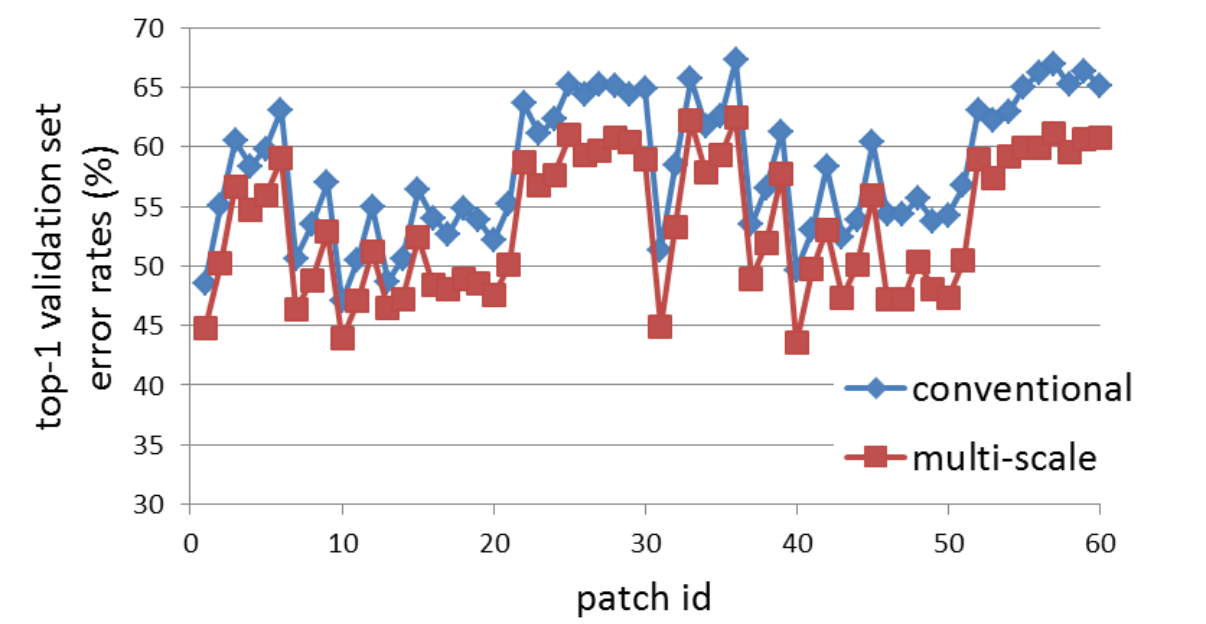 DeepIDDeep Learning Face Representation from Predicting 10,000 Classes, Sun, Wang and Tang, CVPR’14
Applying transfer learning:
Source domain - CelebFaces+, containing the ~200k images of ~10k celebrities.
Target domain – 9 out of 10 from LFW.
(Using 32k-dimensional DeepID features).
Achieves accuracy of 97.45% (versus human-level performance 97.53%).
DeepFace
DeepFace: Closing the Gap to Human-Level Performance in Face Verification, Taigman, Yang, Ranzato and Wolf, CVPR’14
DeepFaceDeepFace: Closing the Gap to Human-Level Performance in Face Verification, Taigman, Yang, Ranzato and Wolf, CVPR’14
Applying a sophisticated face alignment method:
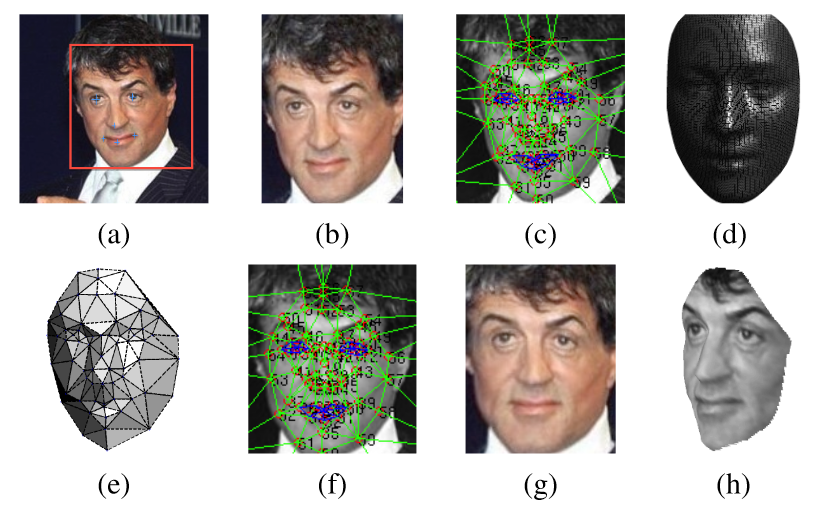 DeepFaceDeepFace: Closing the Gap to Human-Level Performance in Face Verification, Taigman, Yang, Ranzato and Wolf, CVPR’14
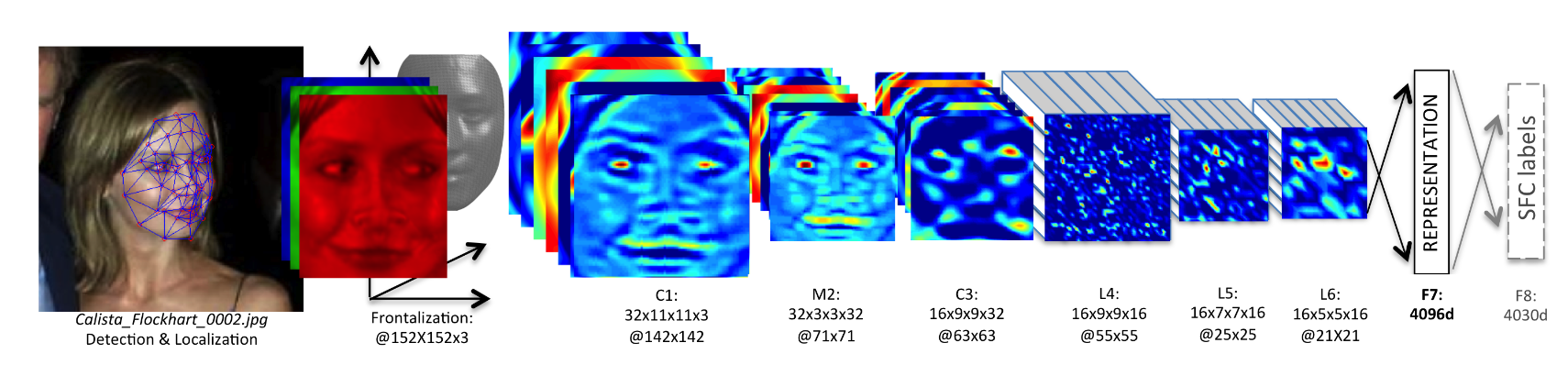 DeepFaceDeepFace: Closing the Gap to Human-Level Performance in Face Verification, Taigman, Yang, Ranzato and Wolf, CVPR’14
Data Set:
Training – Social Face Classification (SFC) – 4.4M images of ~4K people.
Testing - LFW

Accuracy:
Without the alignment: 87.9%
Without frontalization: 94.3%
With Frontalization, LBP/SVM: 91.4%
Single DNN: 97%
DNN ensamble (Single, Gradient, align2d, Siamese): 97.35%
Questions?